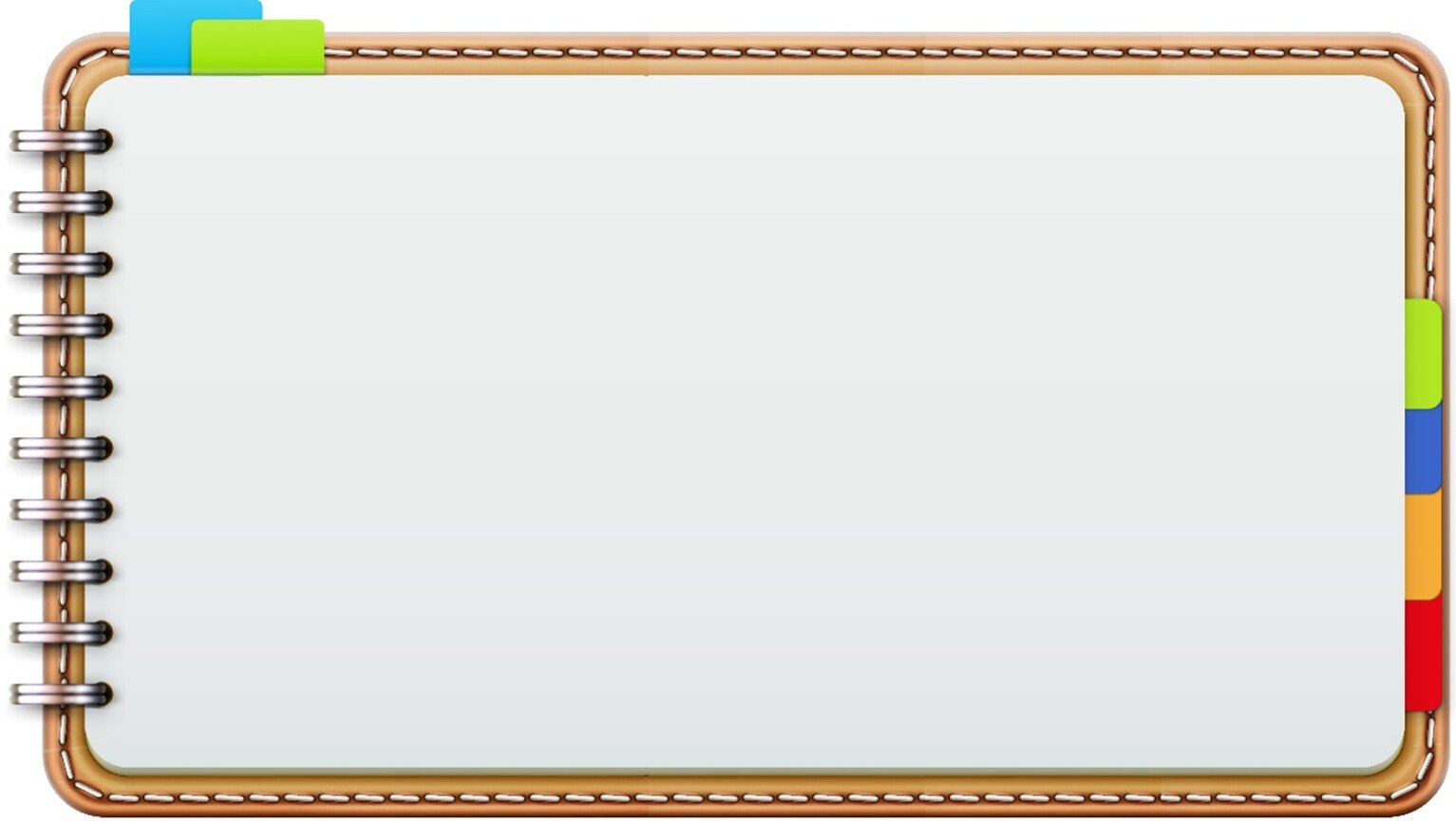 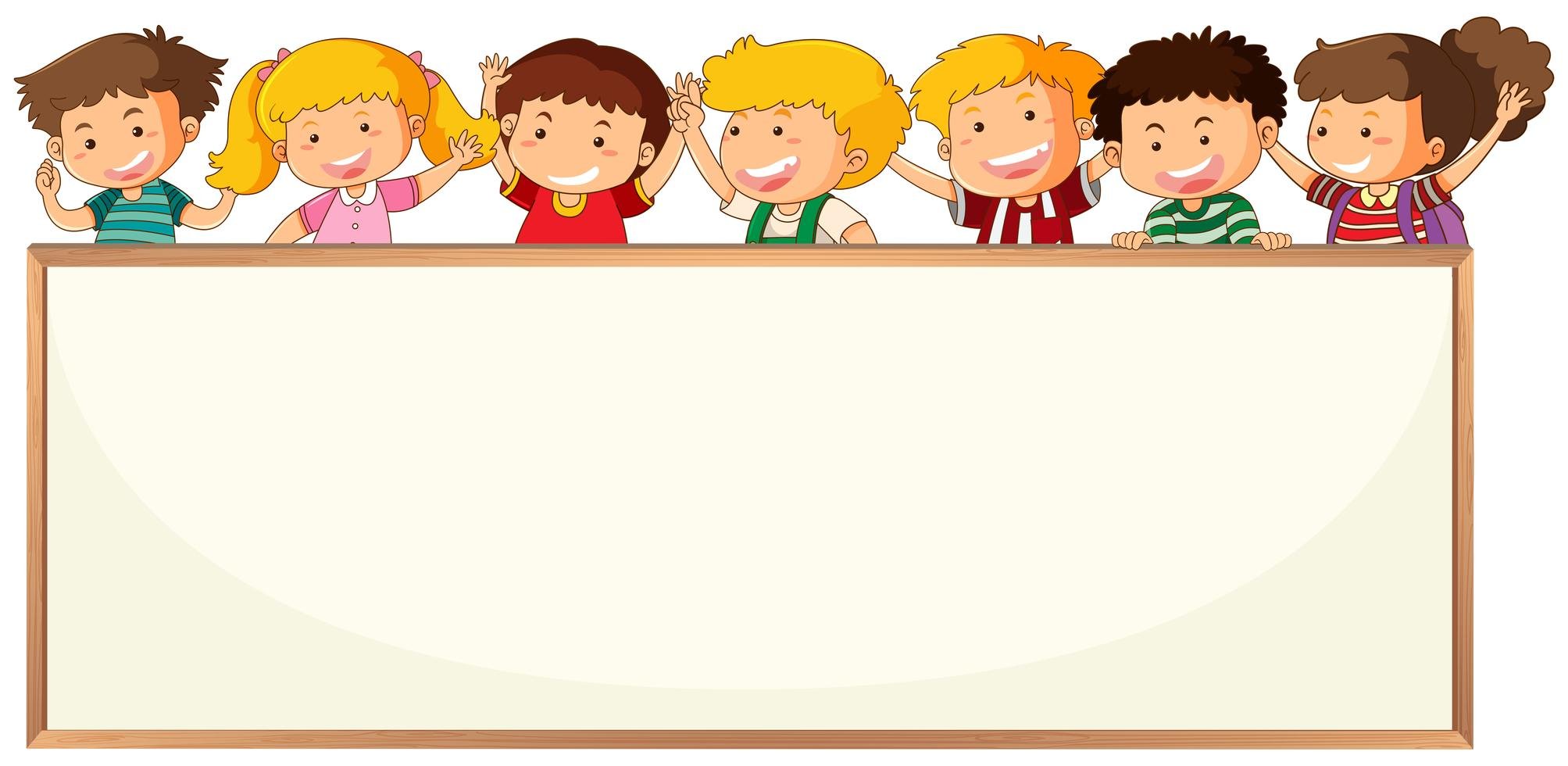 Развитие речи детей раннего возраста
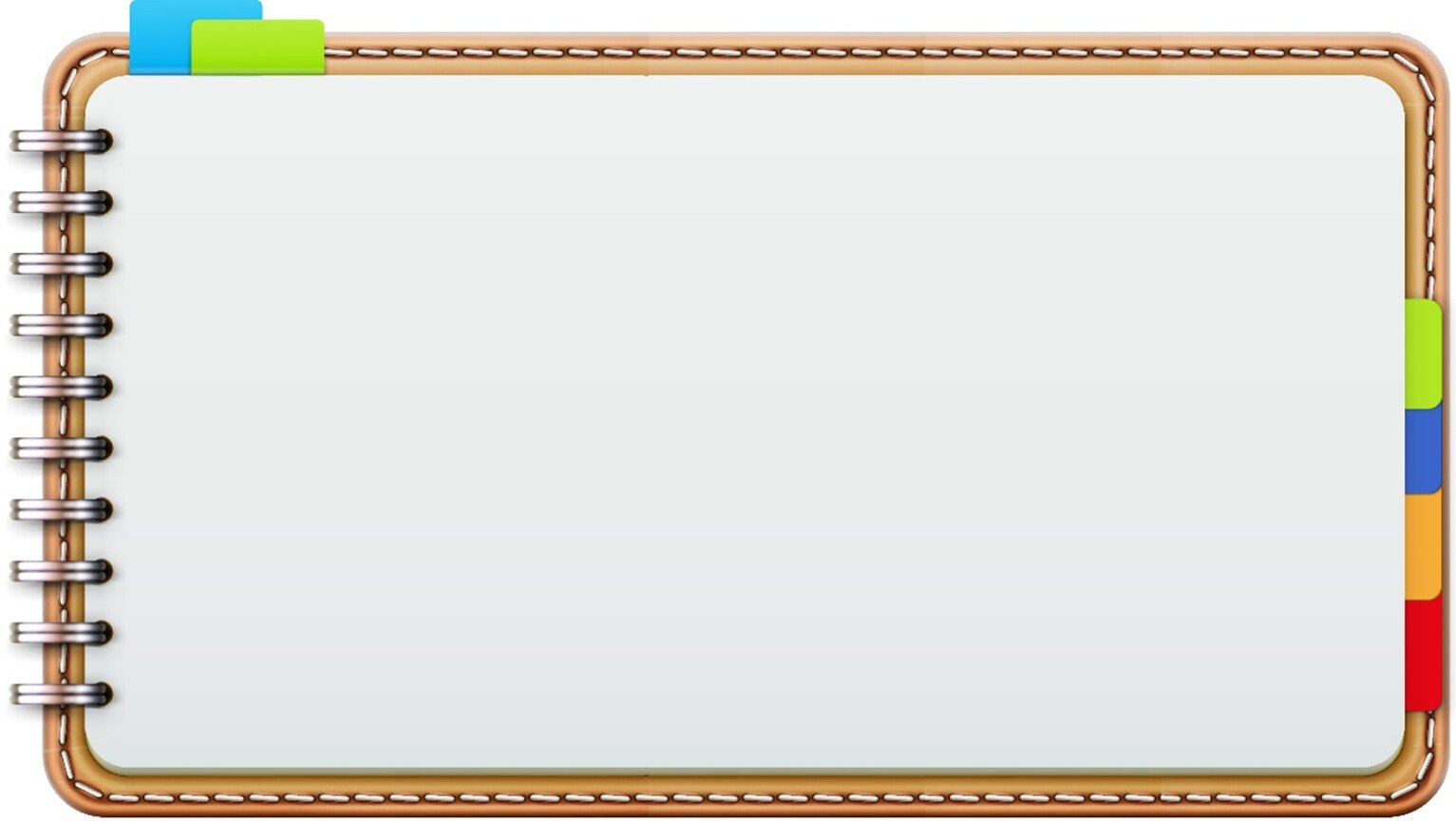 «Правильная и красивая речь – это богатство, которое может подарить ребенку каждый родитель, и оно особенно ценно, потому что останется с ним на всю жизнь»
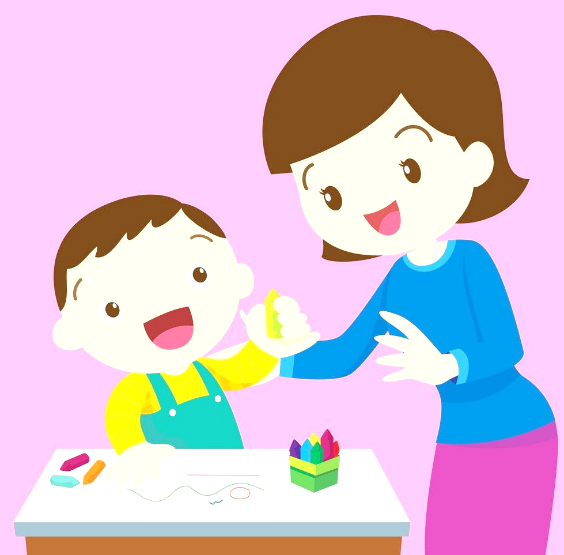 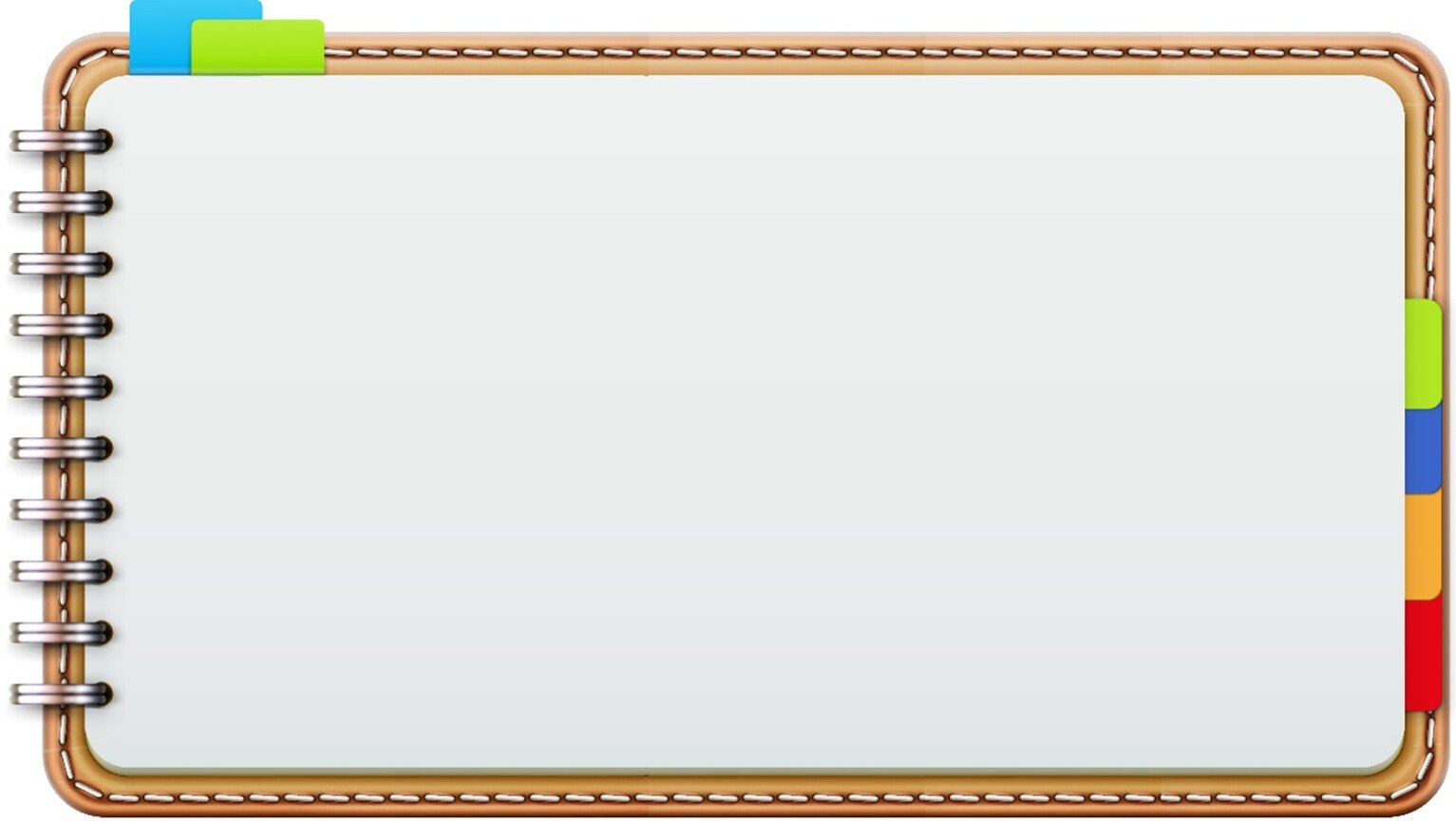 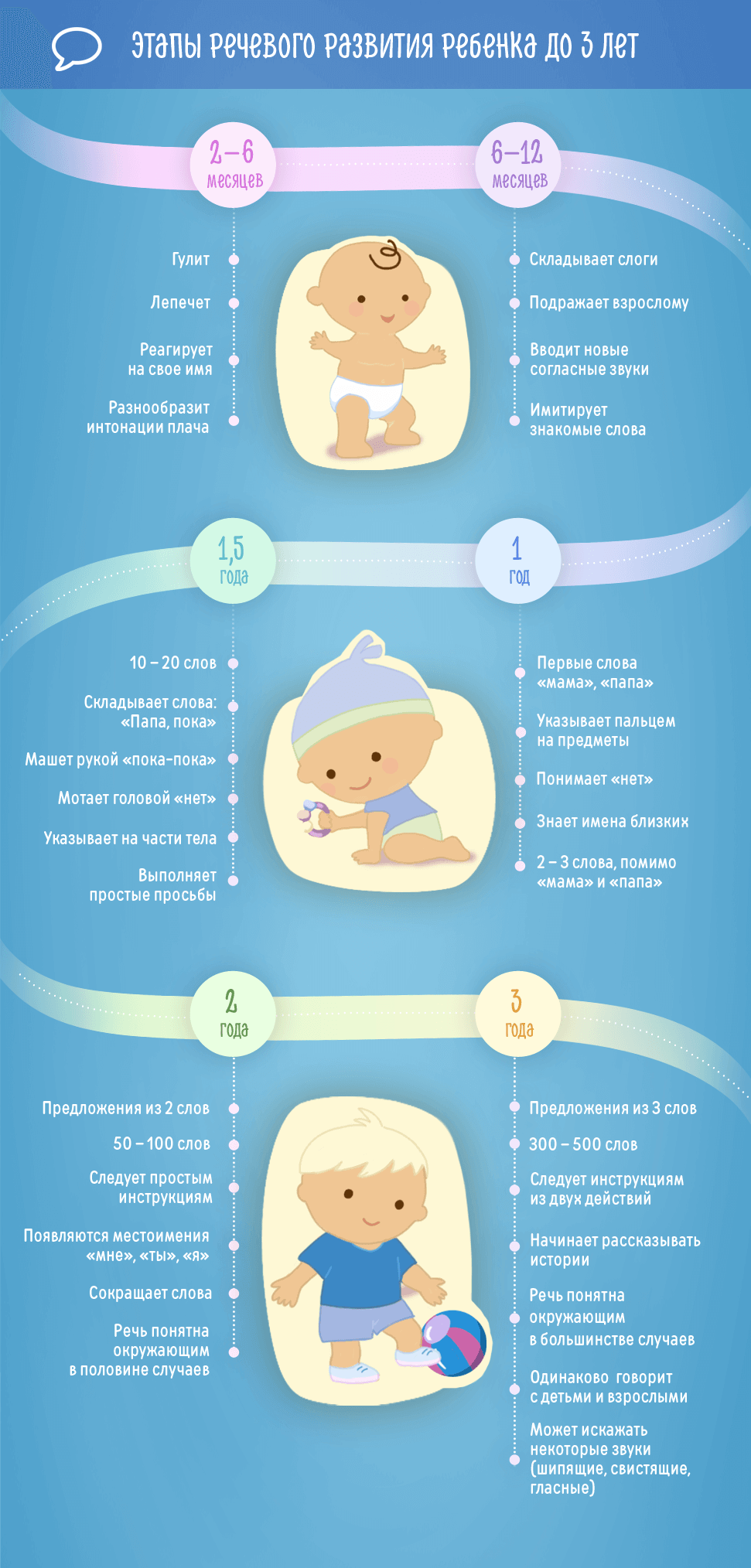 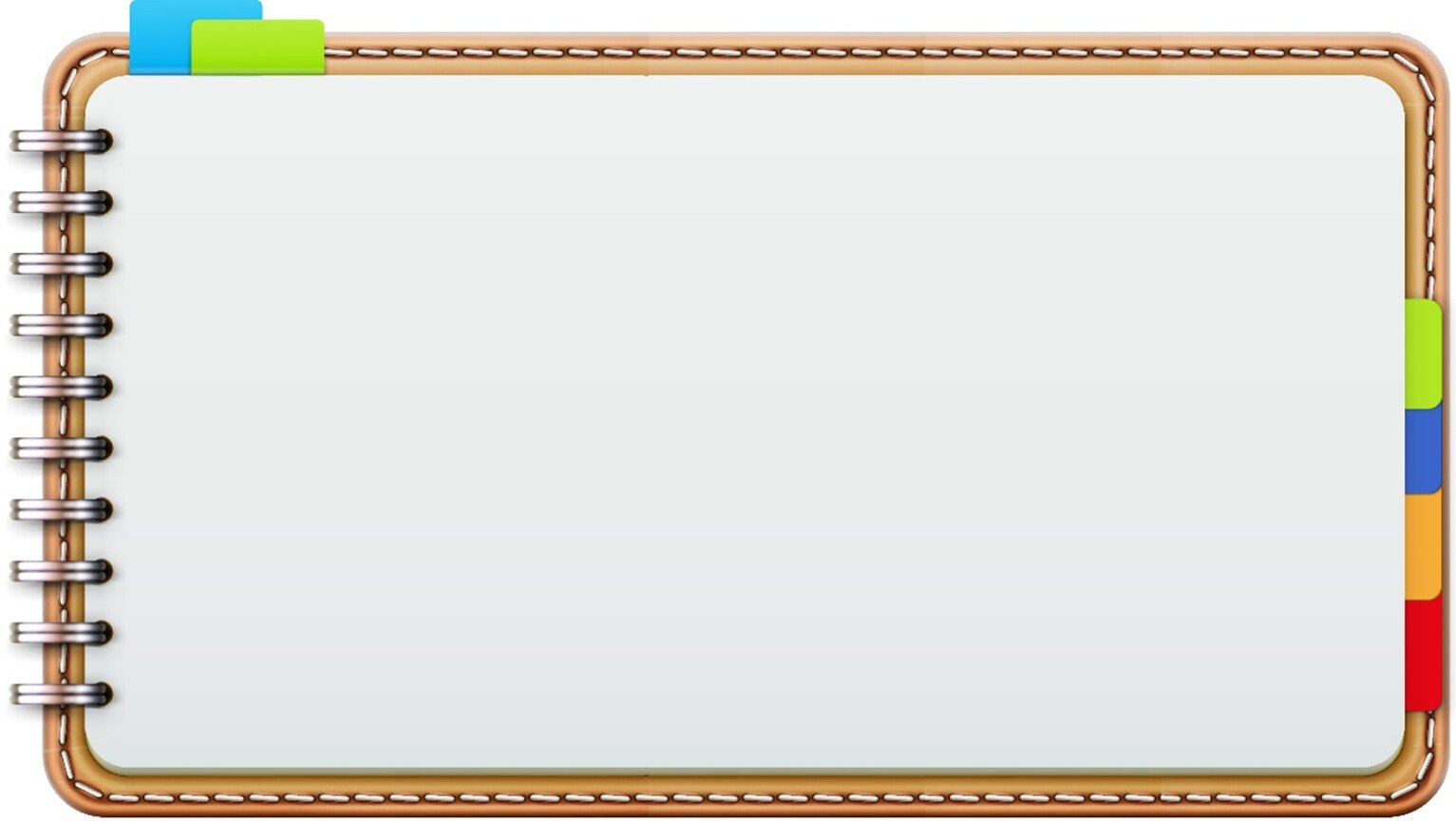 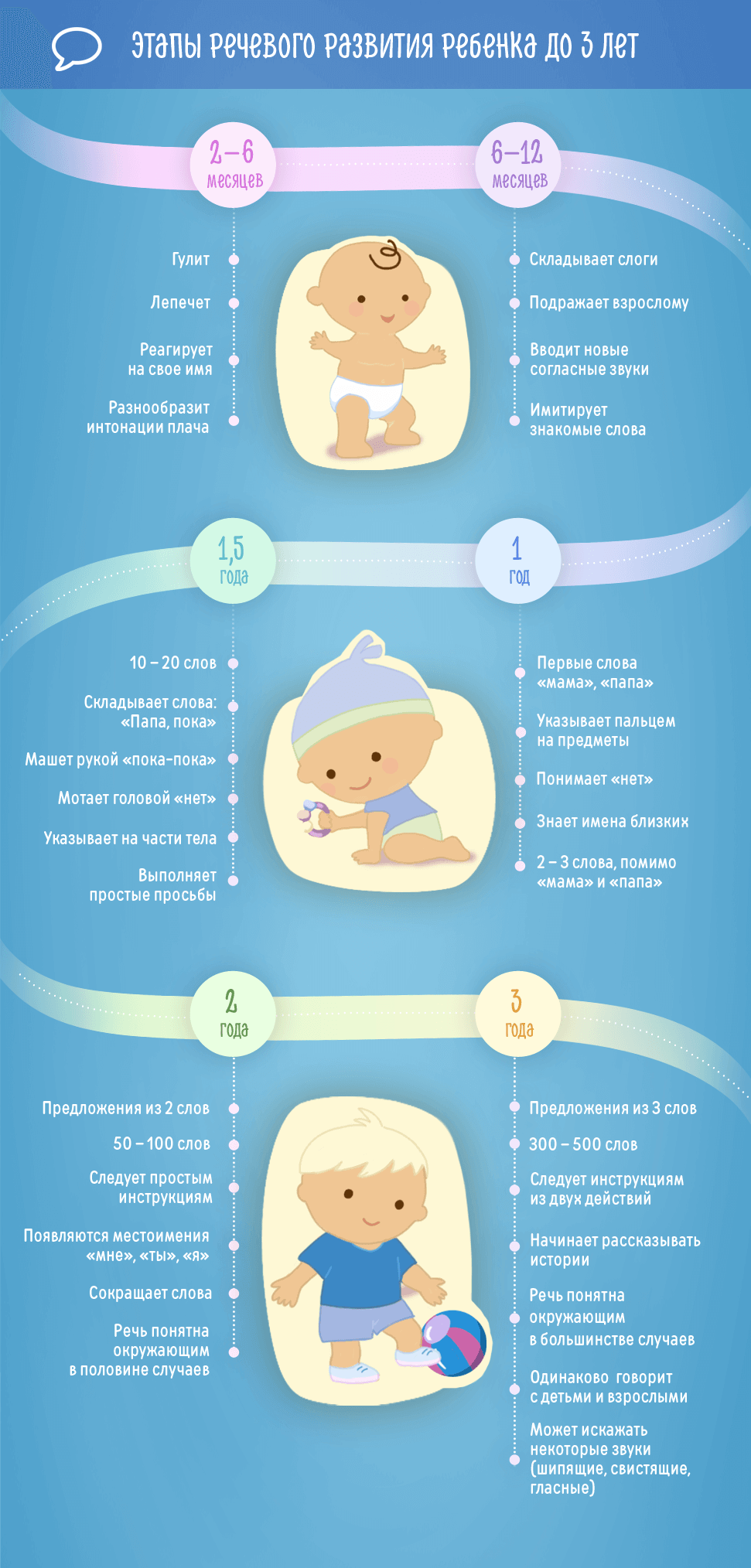 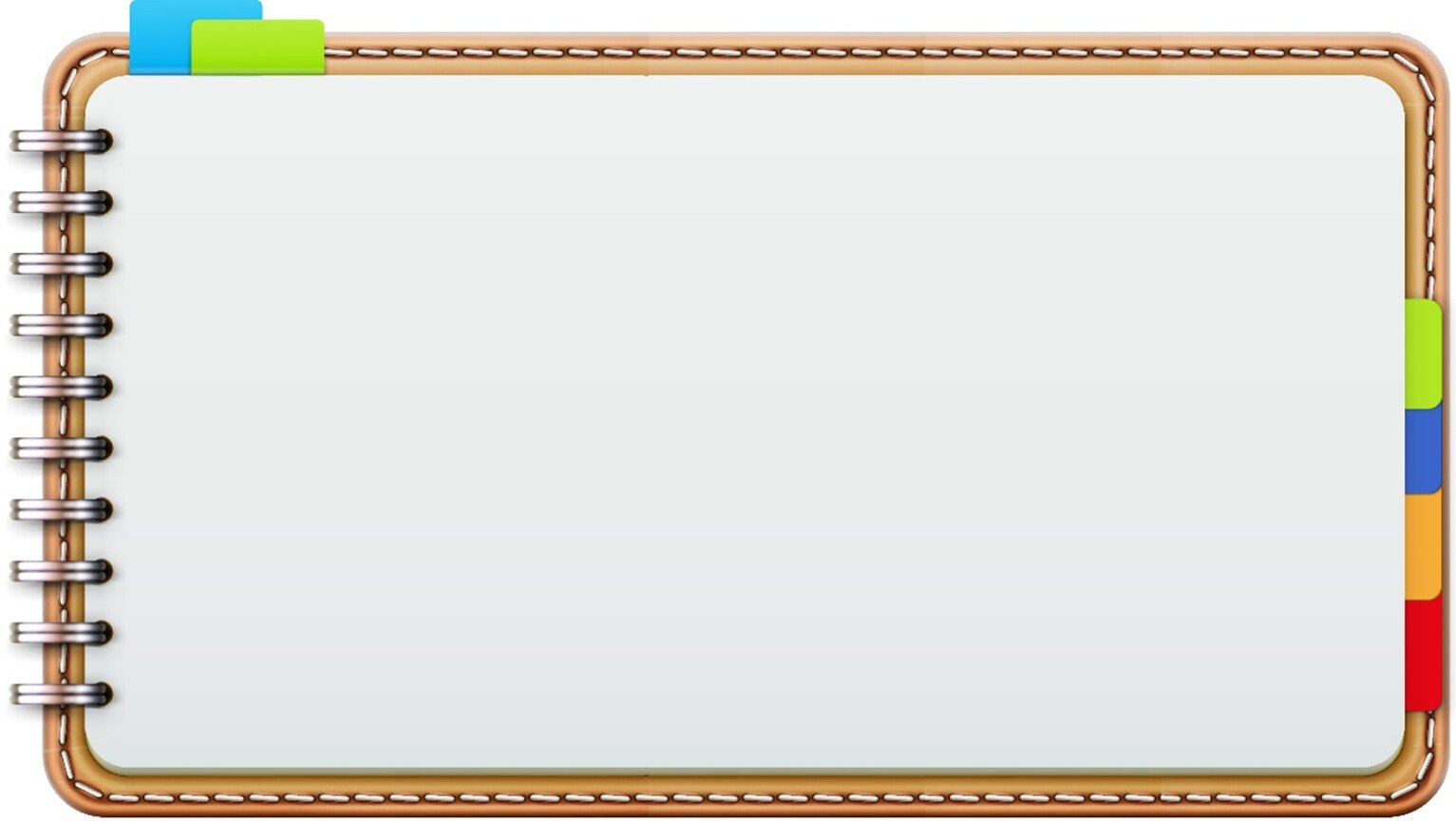 Первая станция «Ловкие пальчики»
Речь детей - на кончиках пальцев
 В.А. Сухомлинский
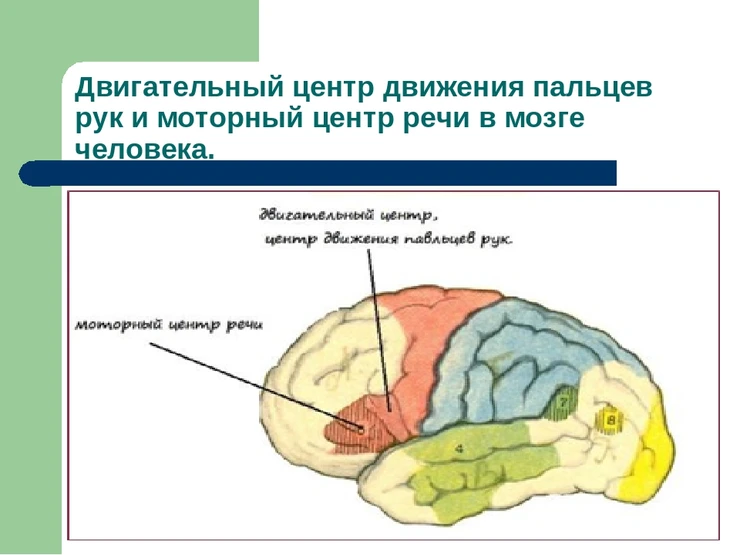 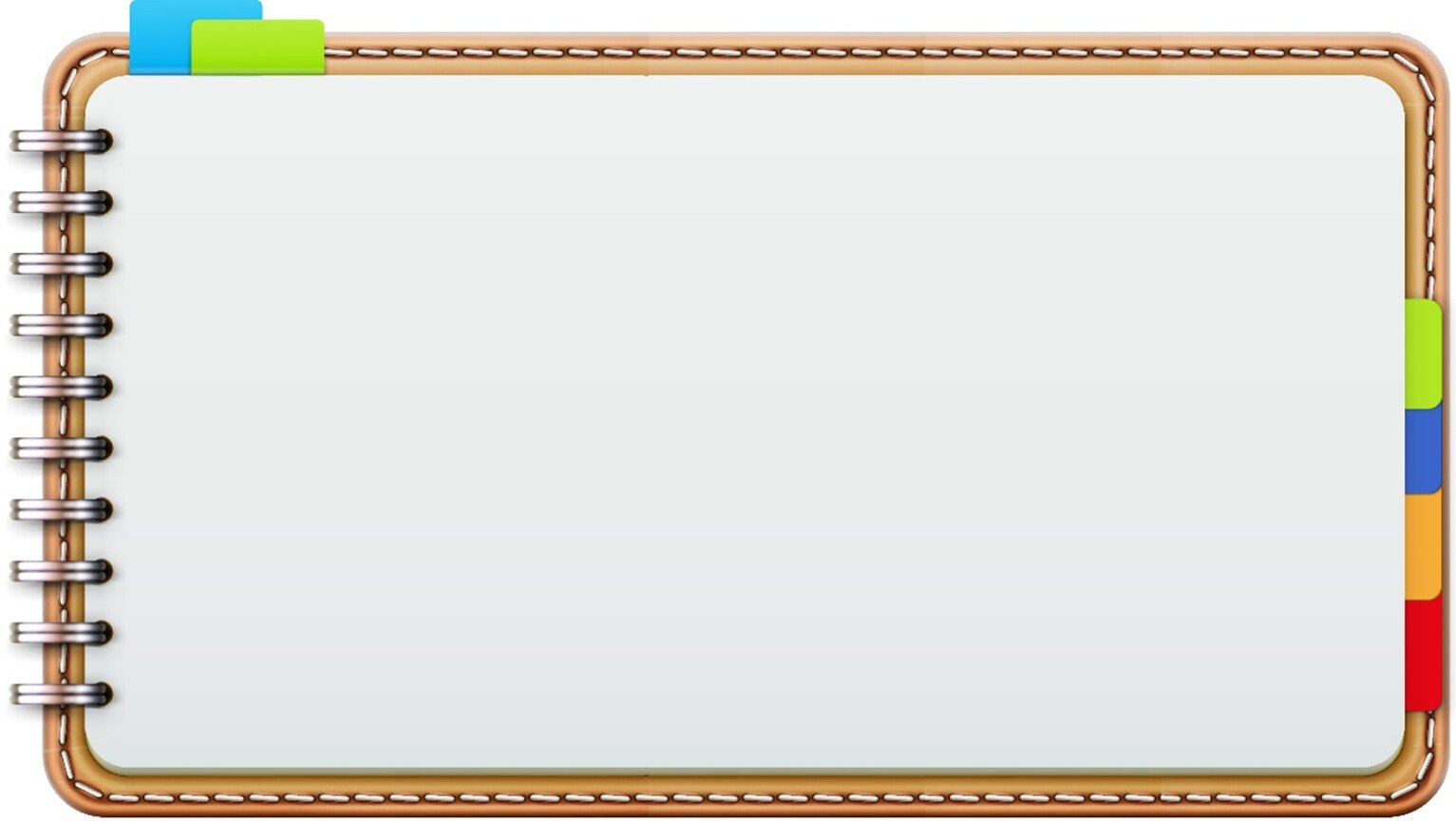 Игры на кухне
крупу можно перебирать; 
просеивать через сито; 
пересыпать из одной ёмкости в другую с помощью ложки или просто так; 
Рисовать пальчиками на рассыпанной на плоском подносе манке; 
делать аппликации крупой на пластилине или клее;
 искать спрятанные в крупе мелкие игрушки; 
проталкивать горошины или фасоль в узкое горлышко бутылки, нанизывать макароны на шнурок и т.д.
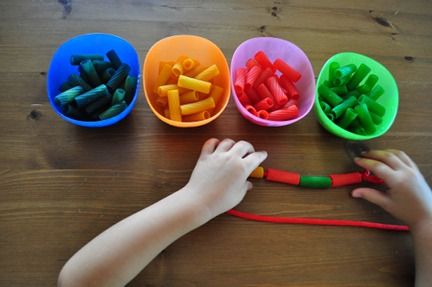 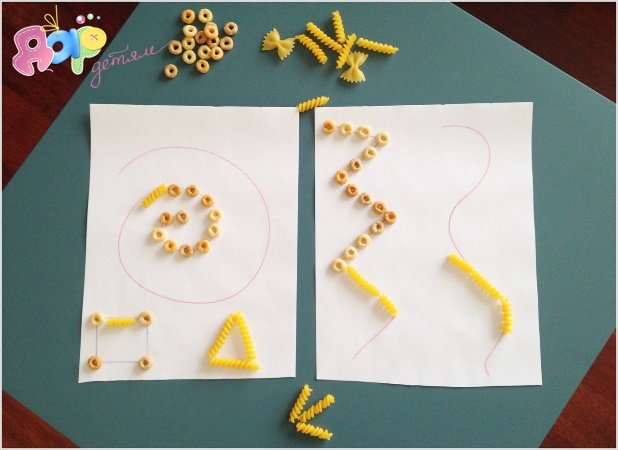 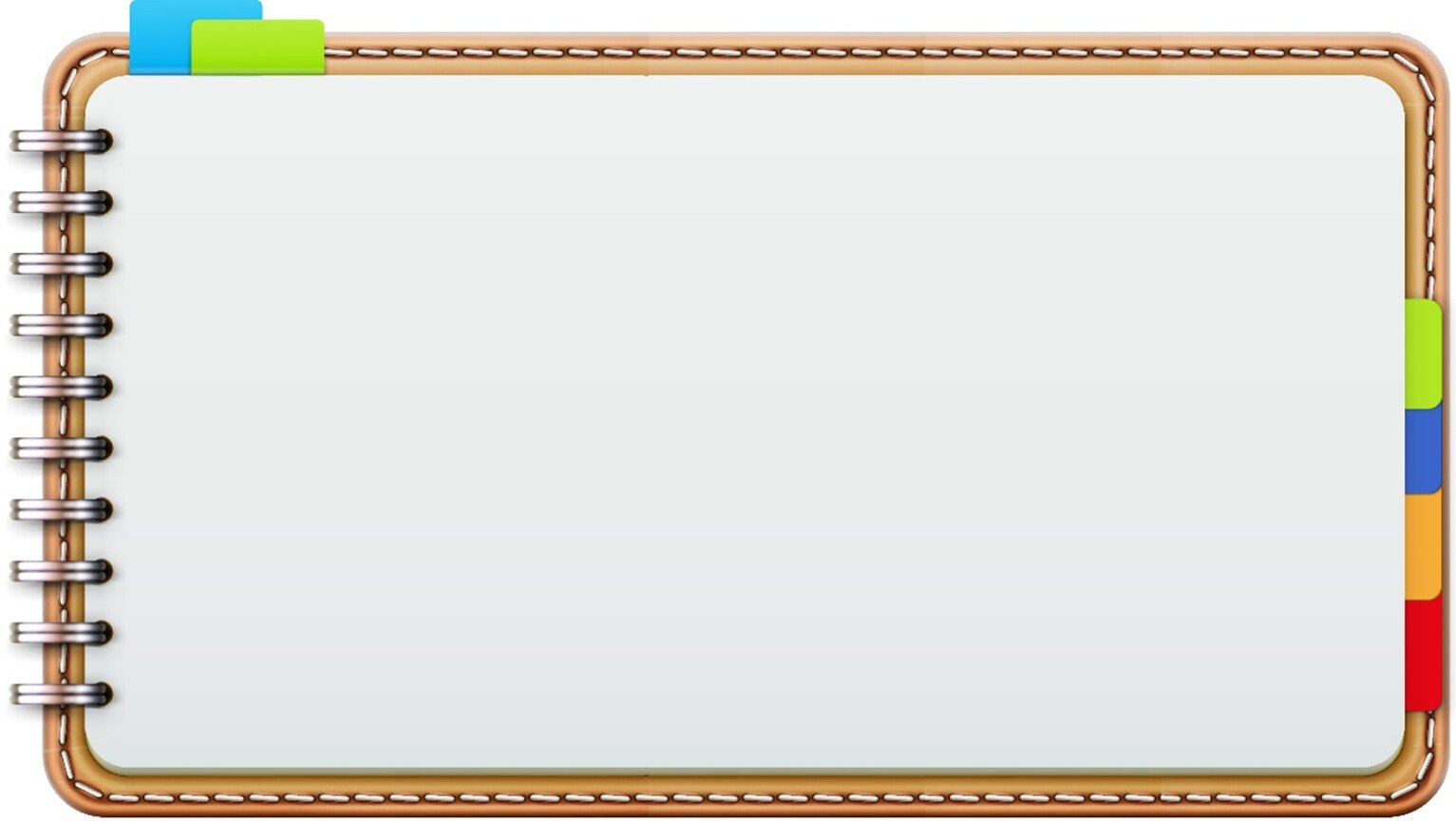 Вторая станция «Послушный ветерок»
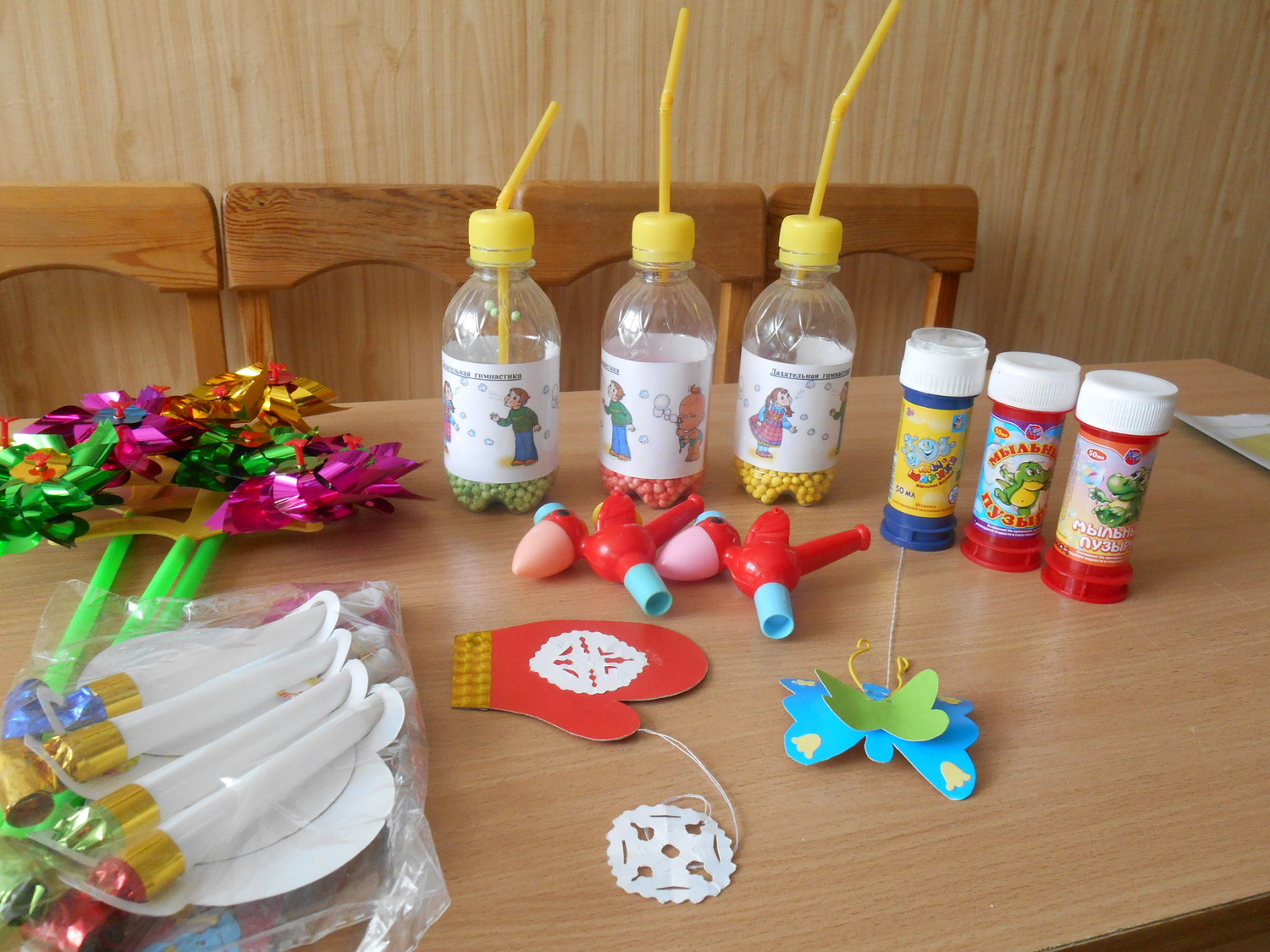 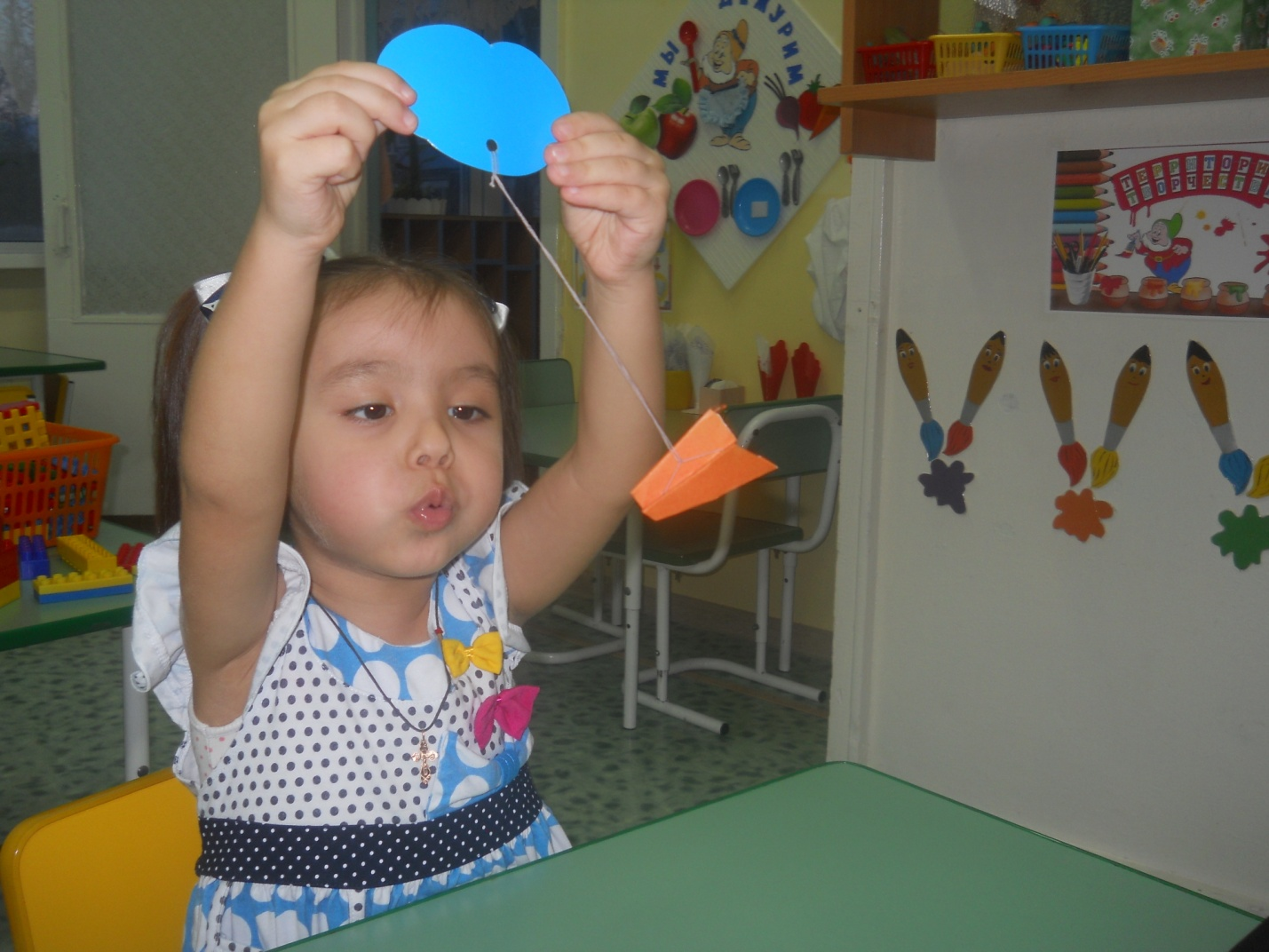 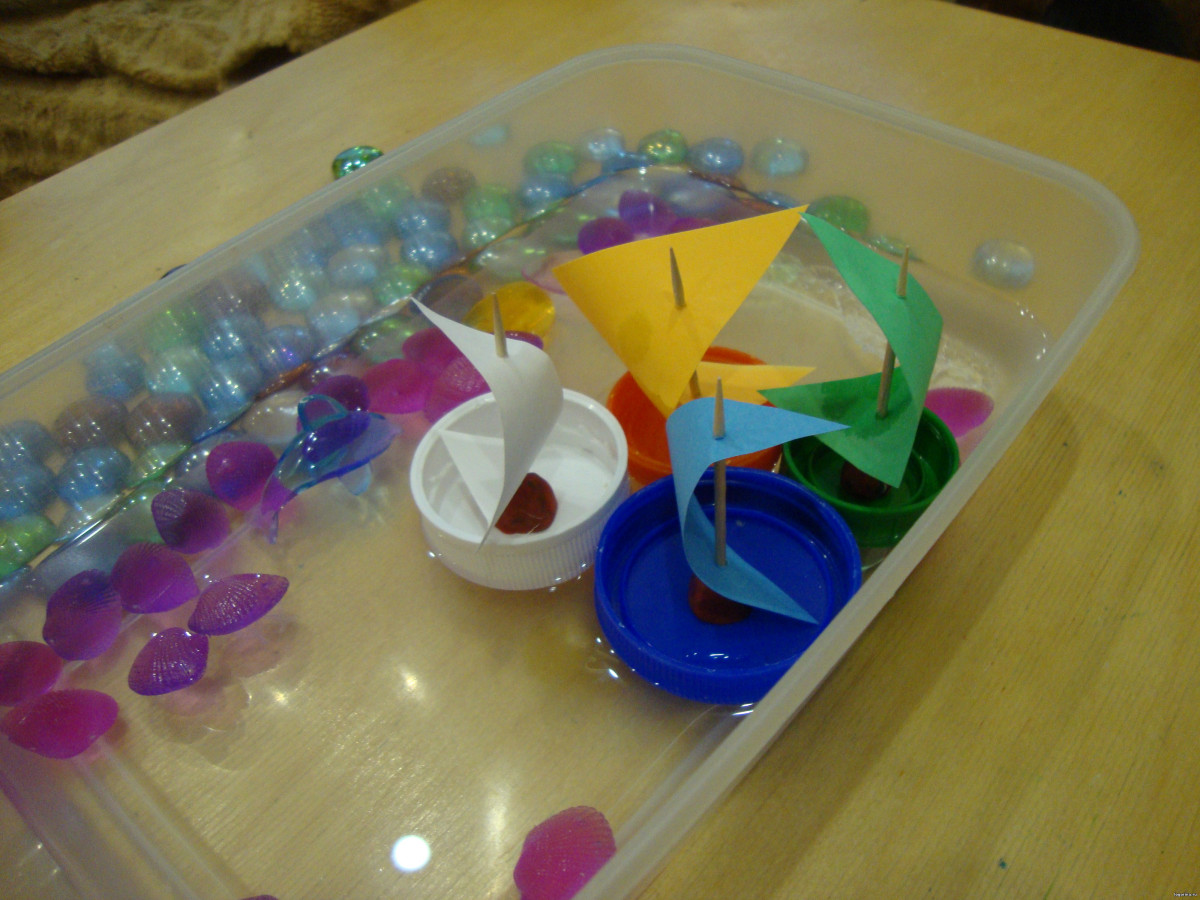 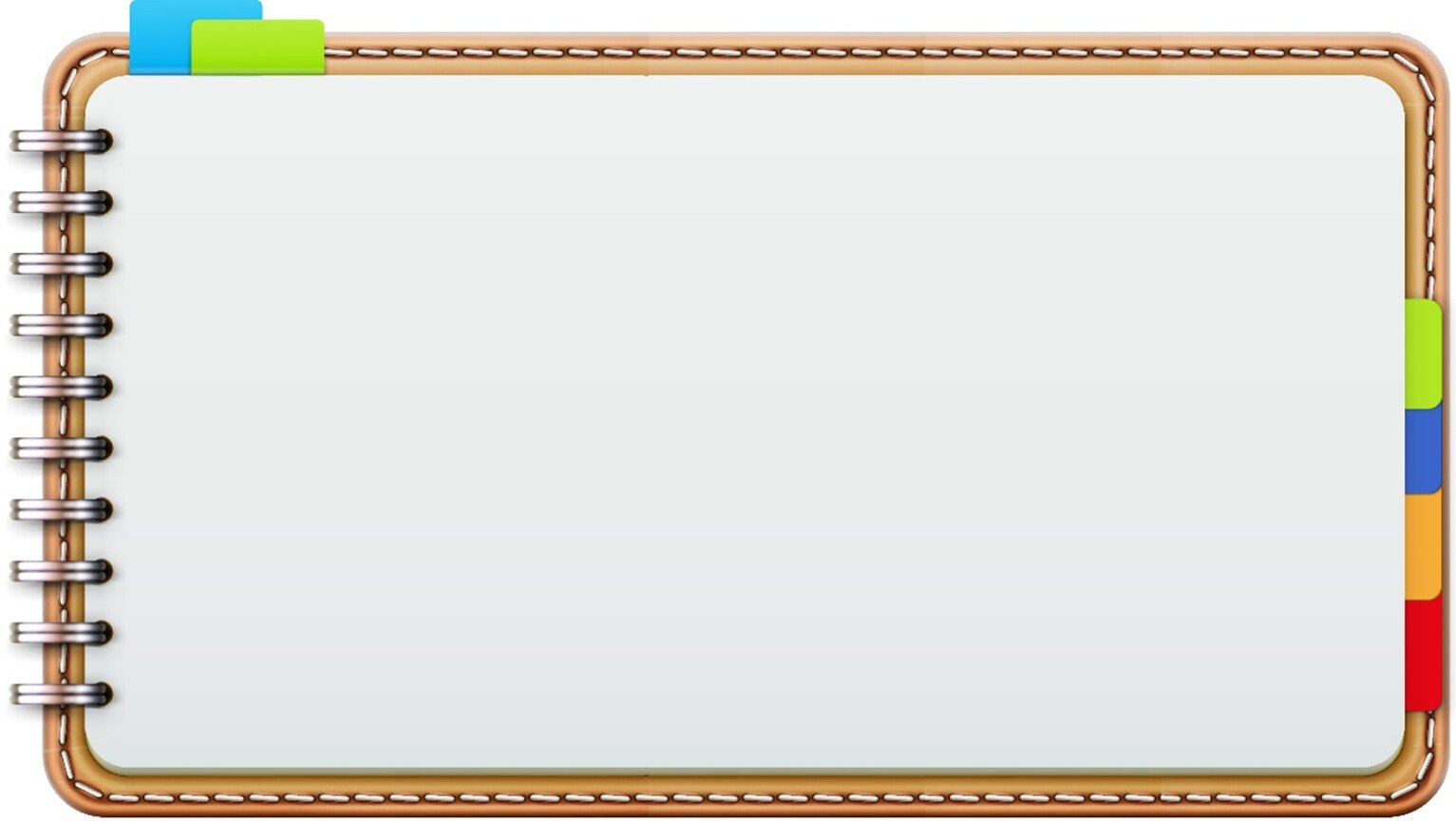 Третья станция «Веселый Язычок»
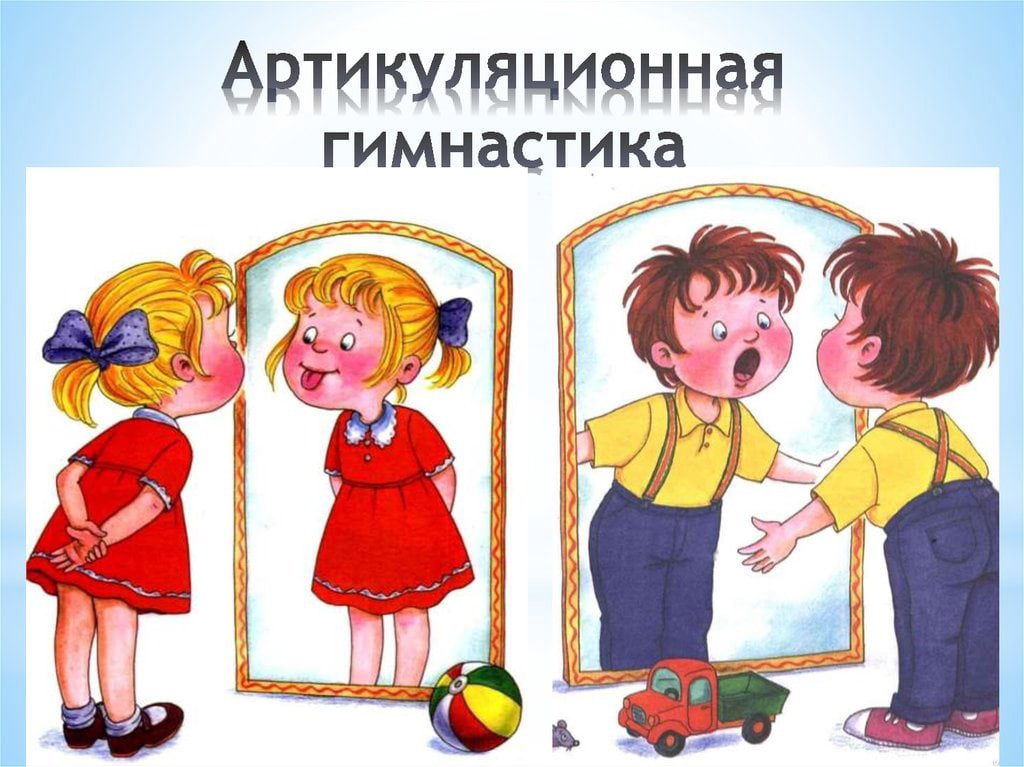 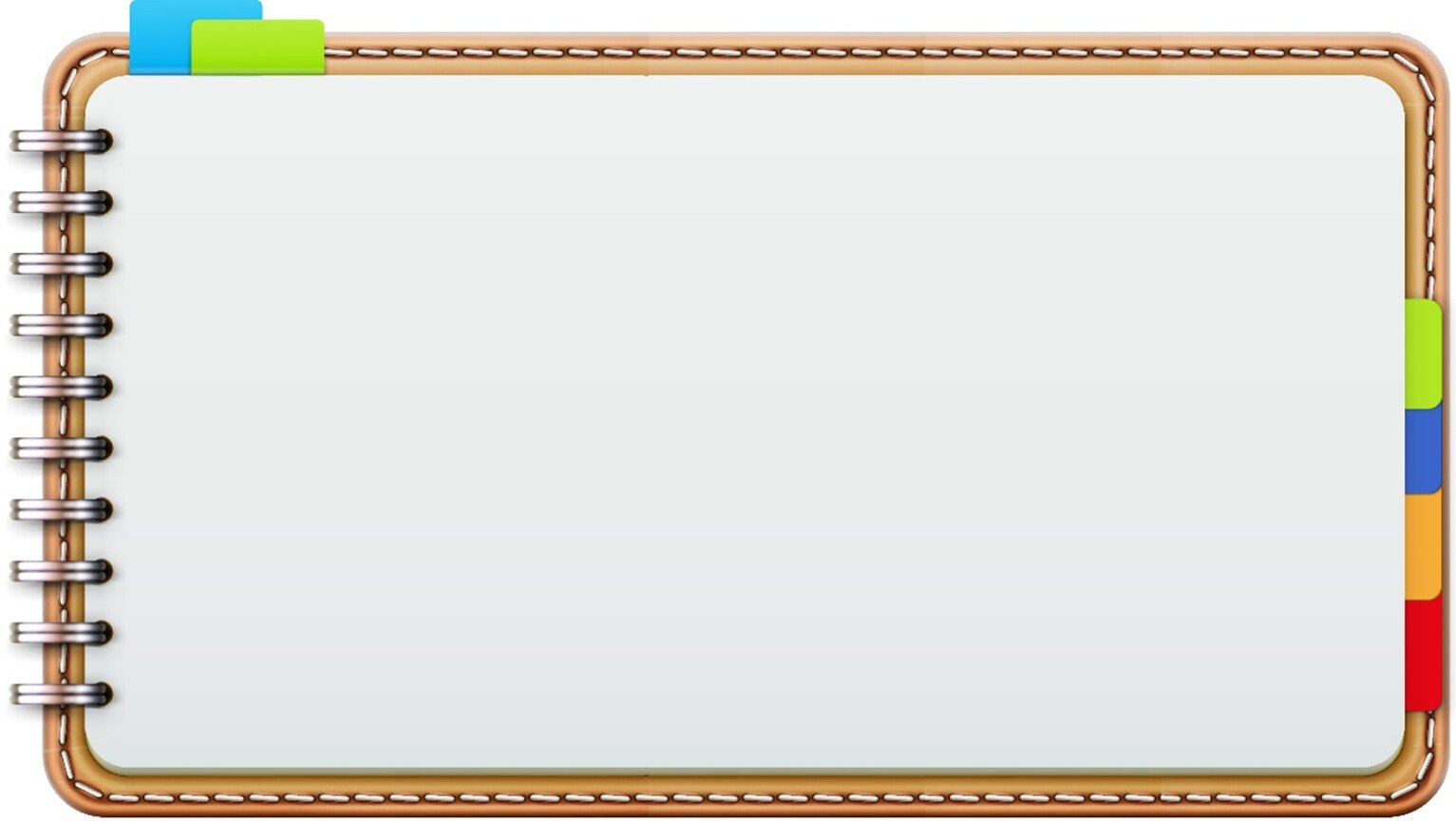 Четвертая станция «Звукопроизношение»
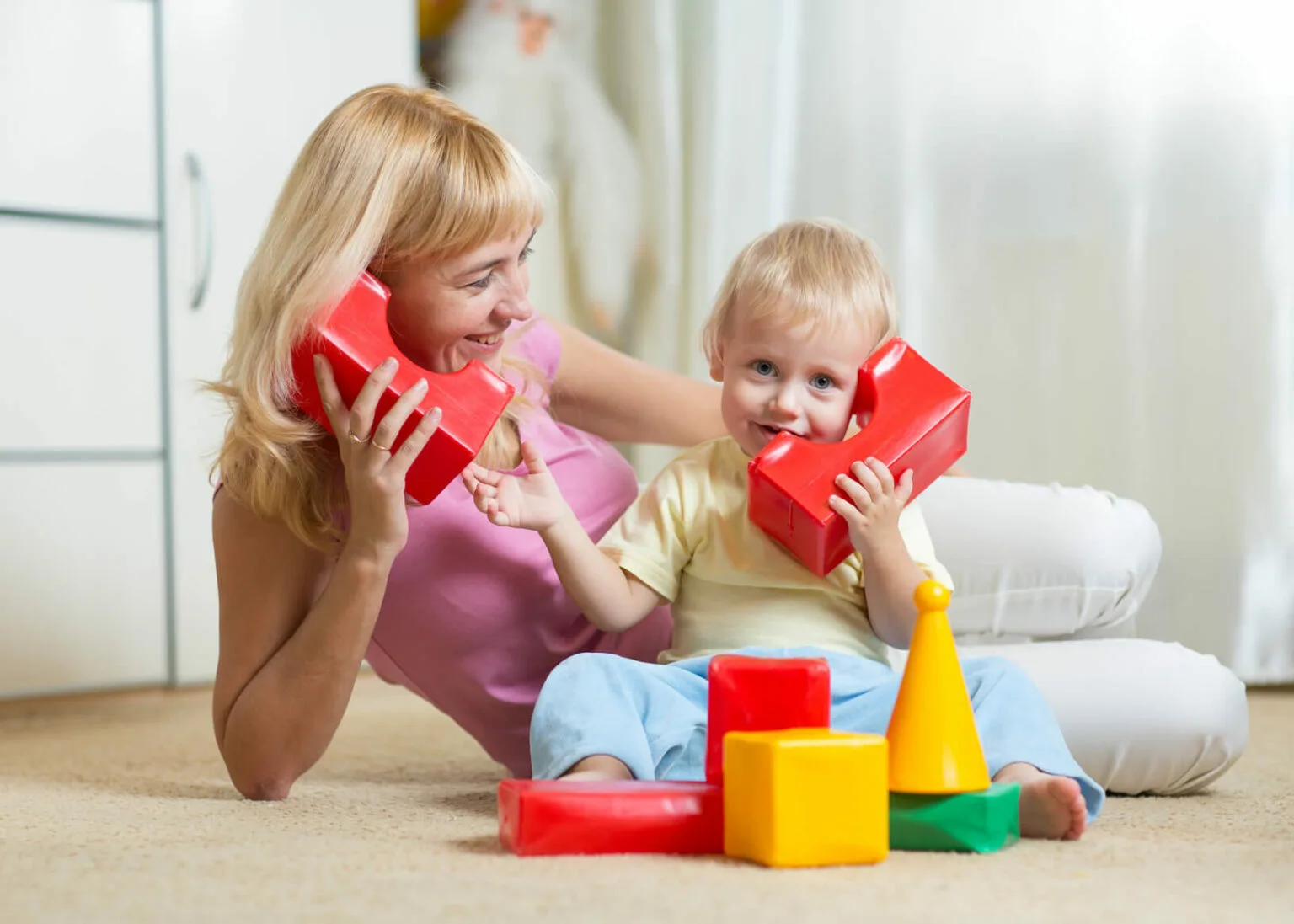 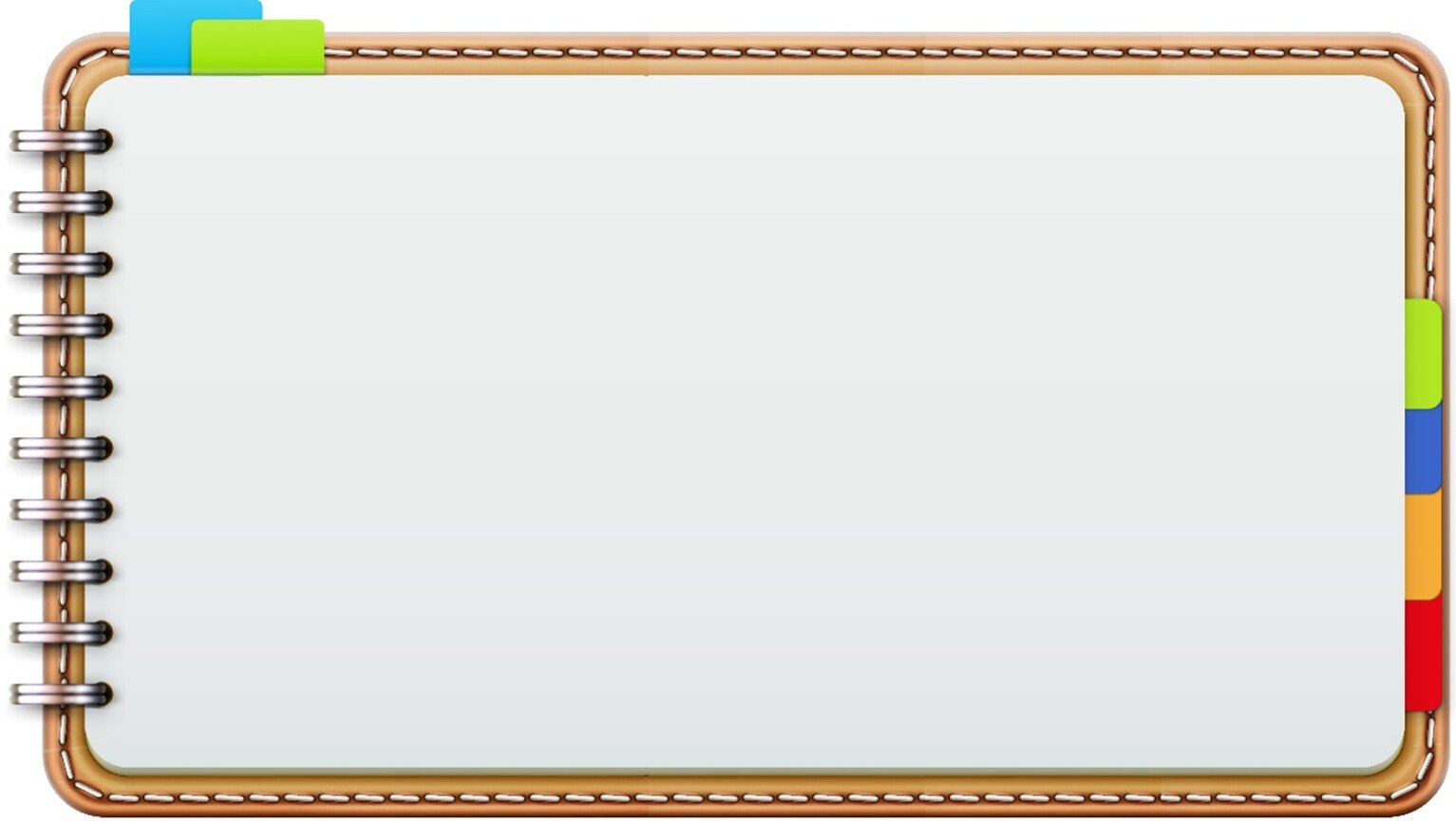 Пятая станция «Играем с мамой»
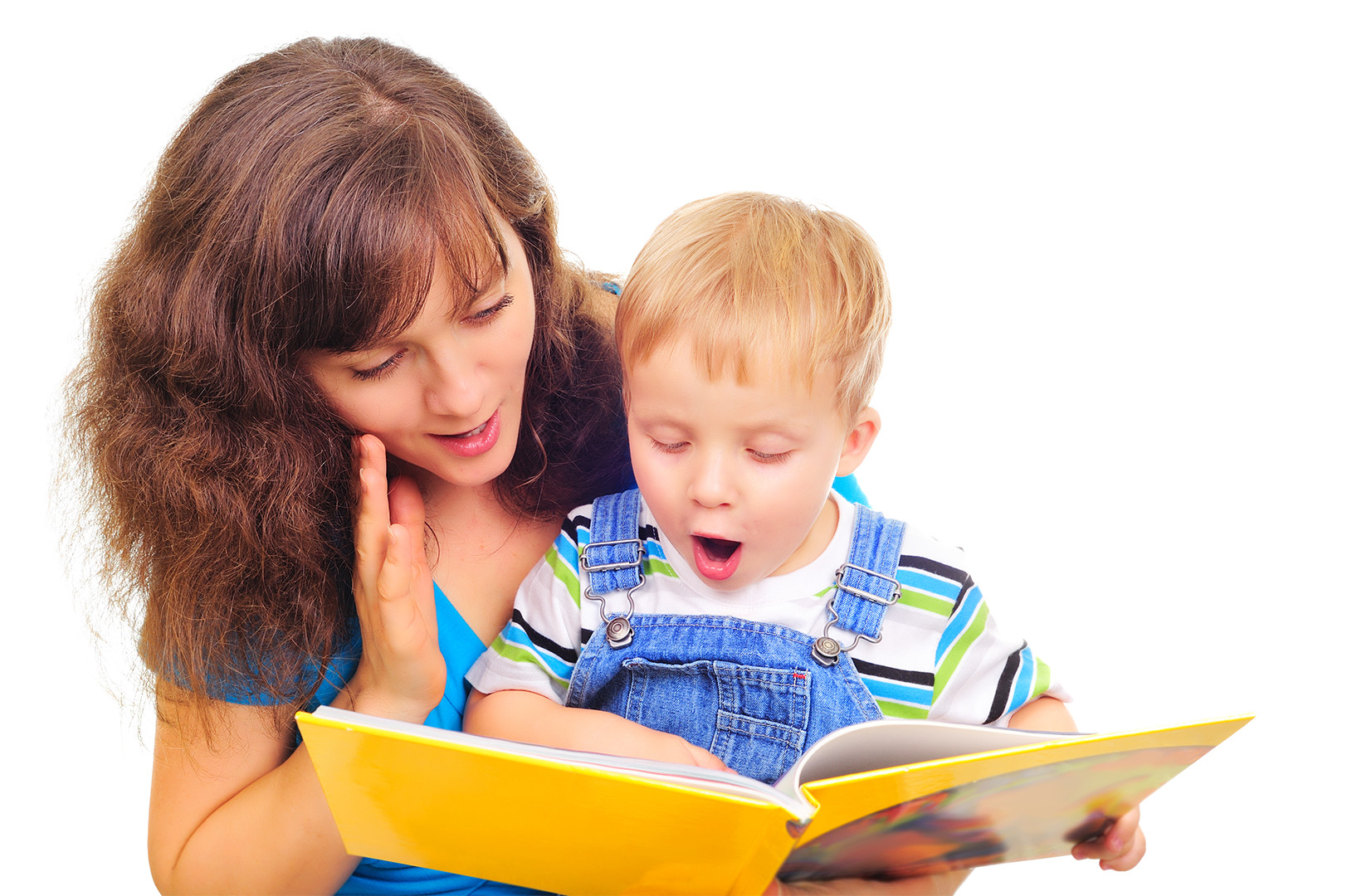 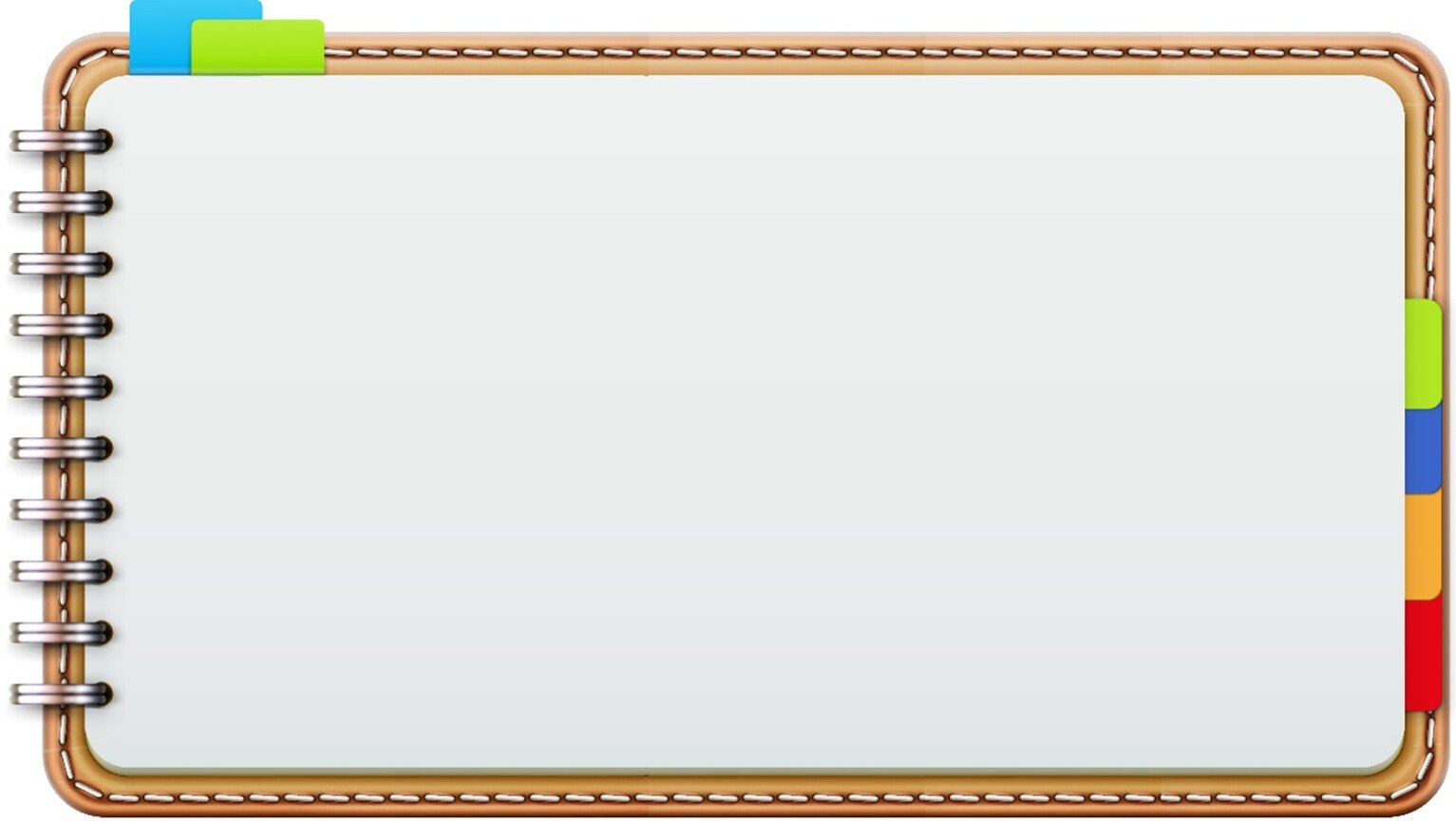 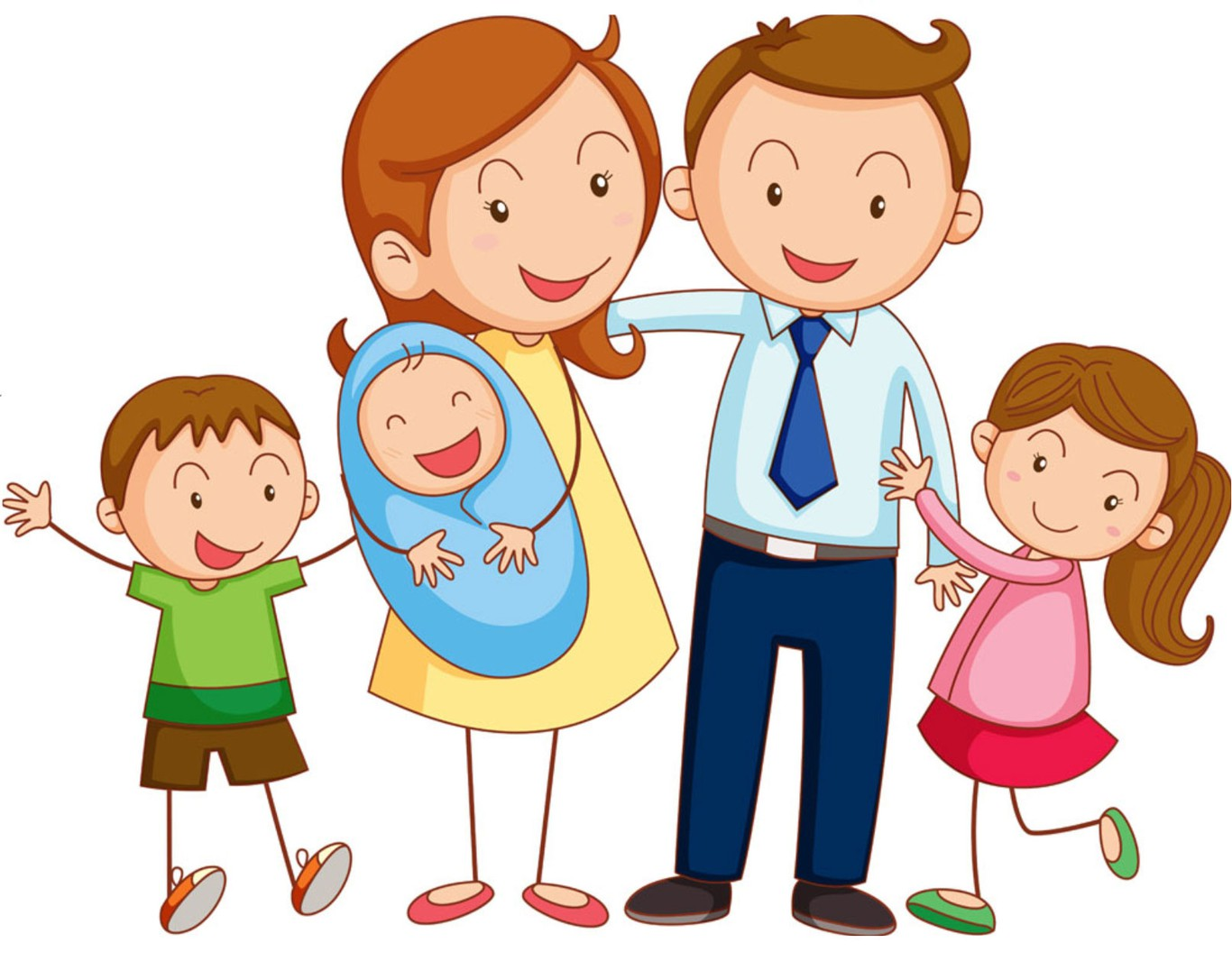 СЕМЬЯ